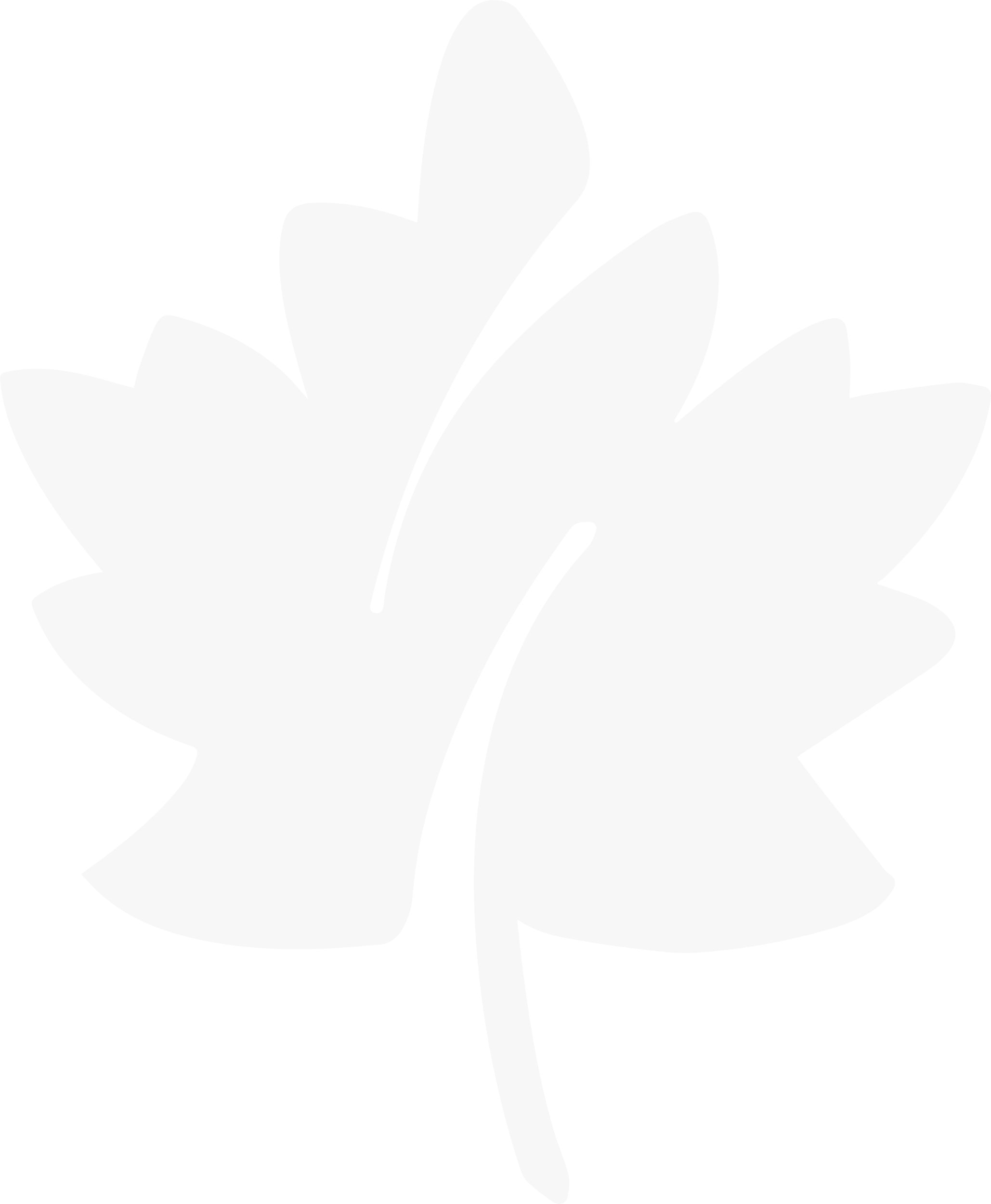 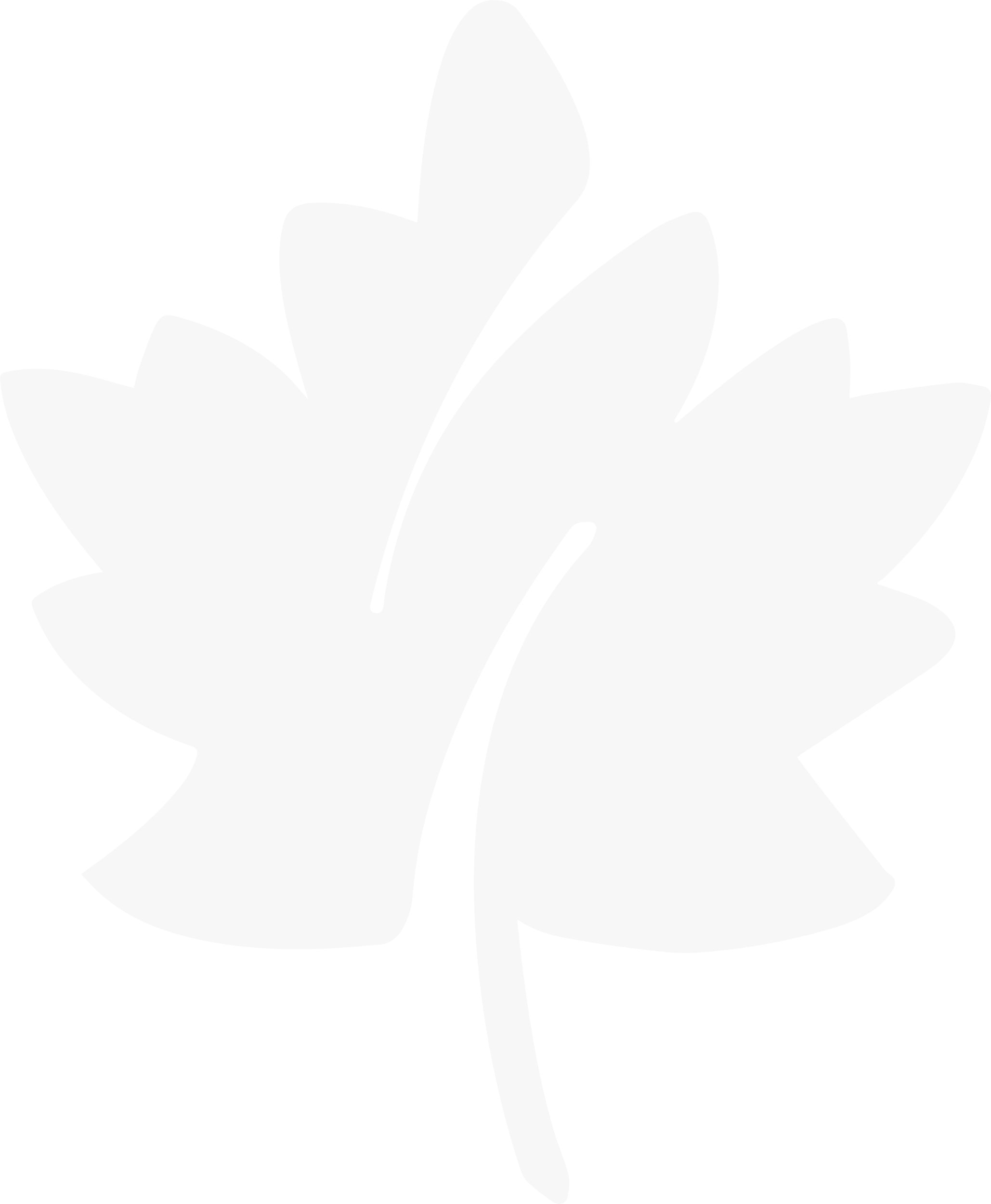 ¡Imprime esta plantilla o diligénciala en tu celular, tablet o computador!
PROYECTA TU
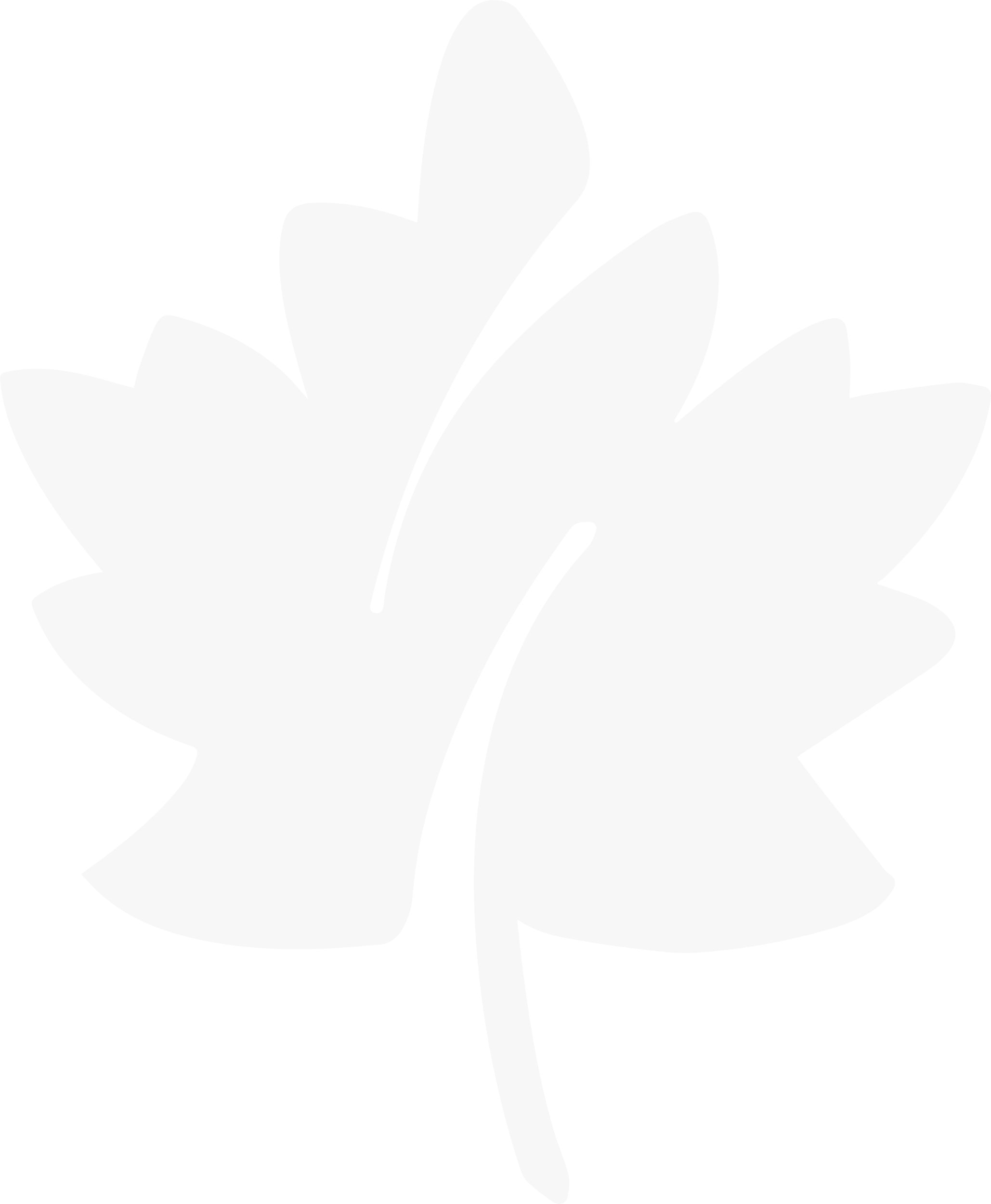 2024
Meta 1
Meta 1
Meta 1
Meta 1
Meta 1
Resultado
Resultado
Resultado
Resultado
Resultado
PROPÓSITOS
Escribe acá tus propósitos
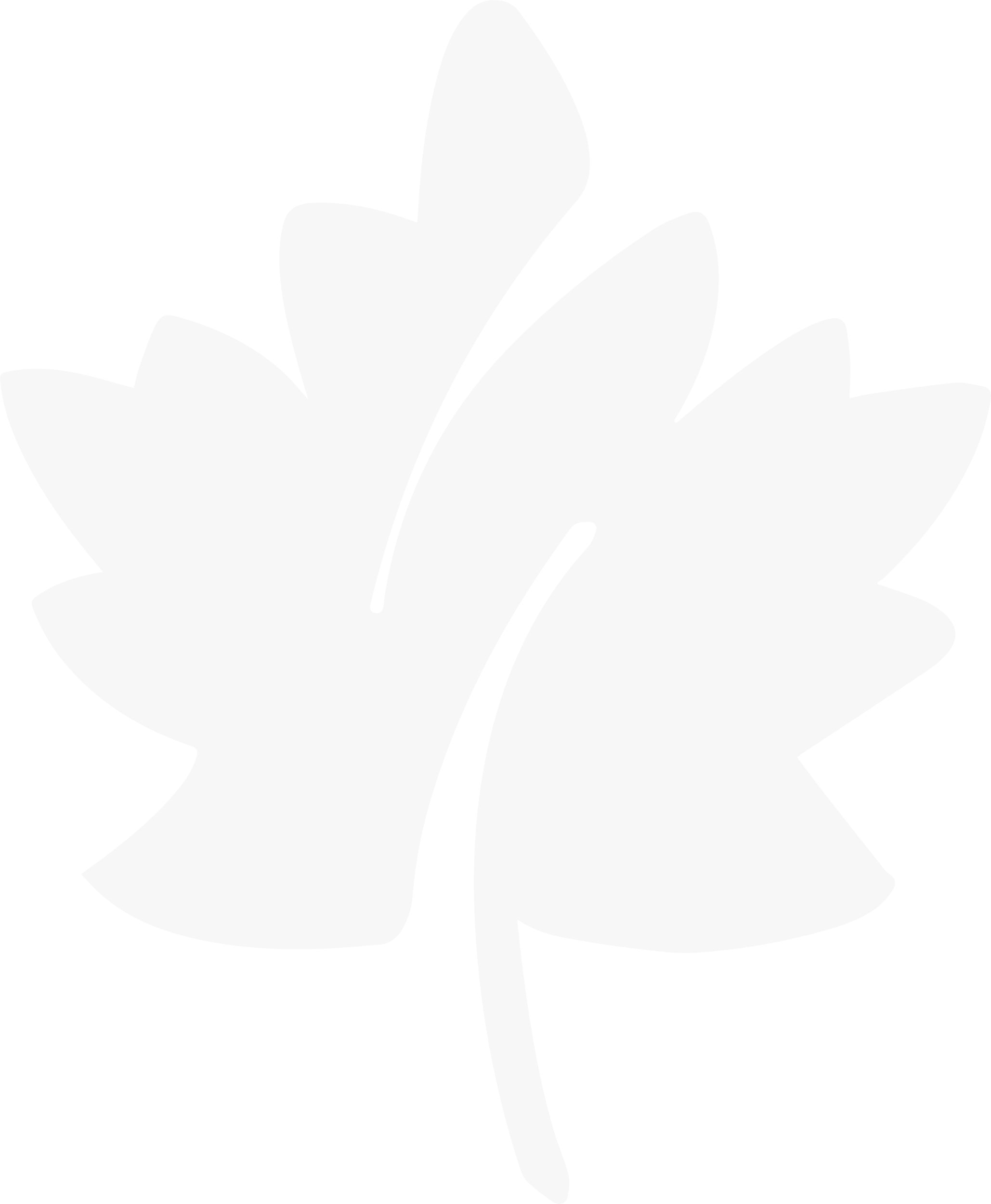 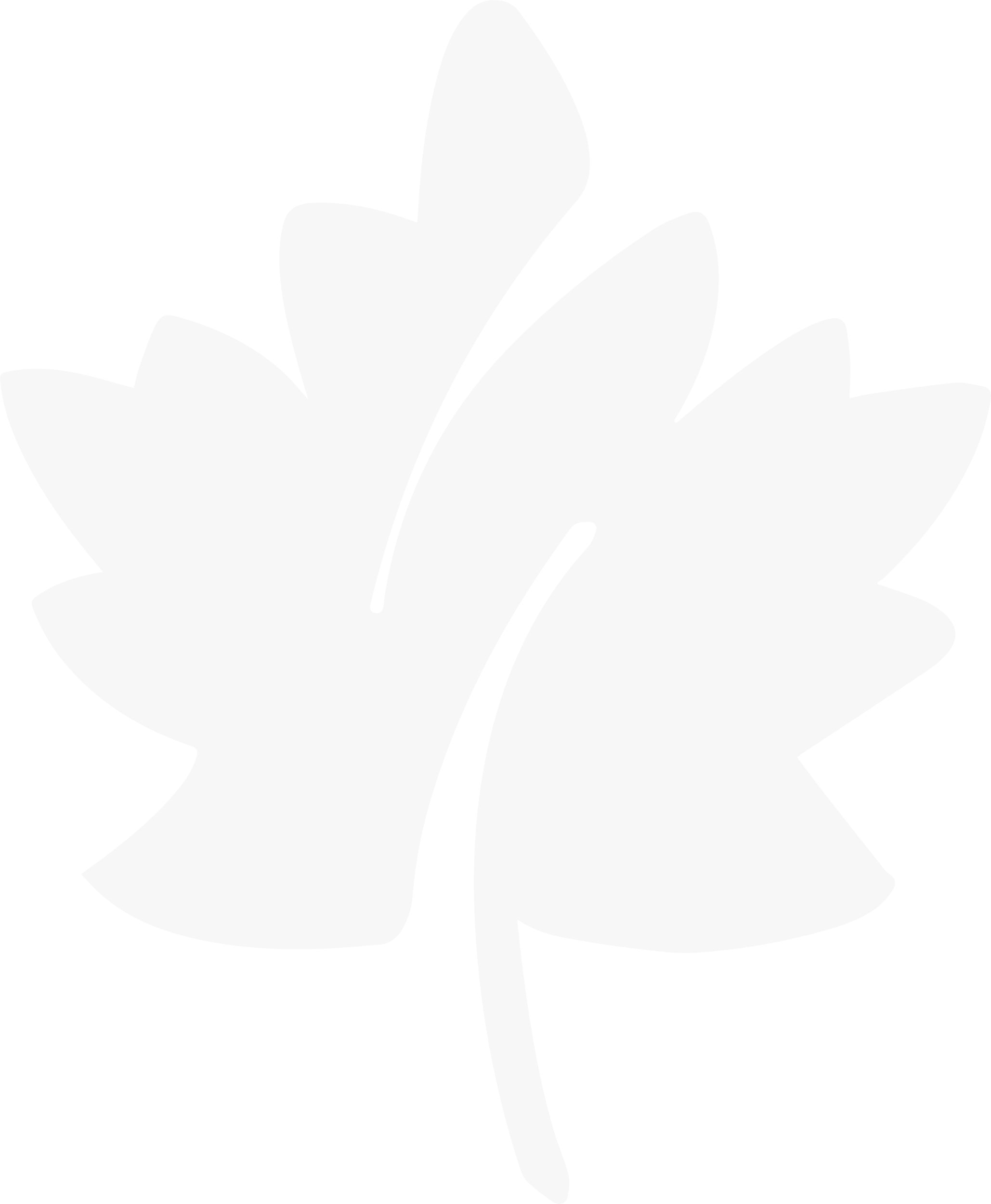 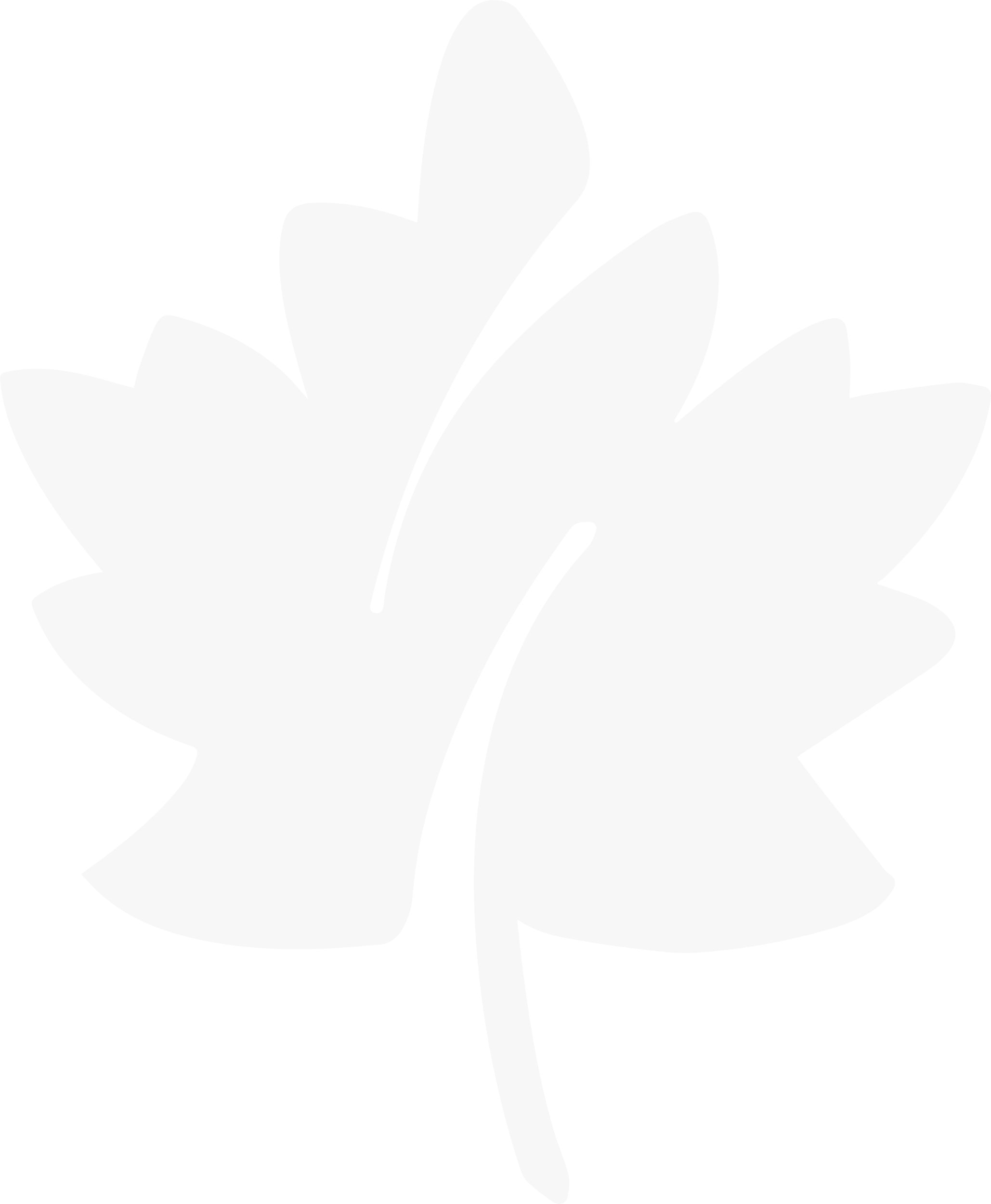 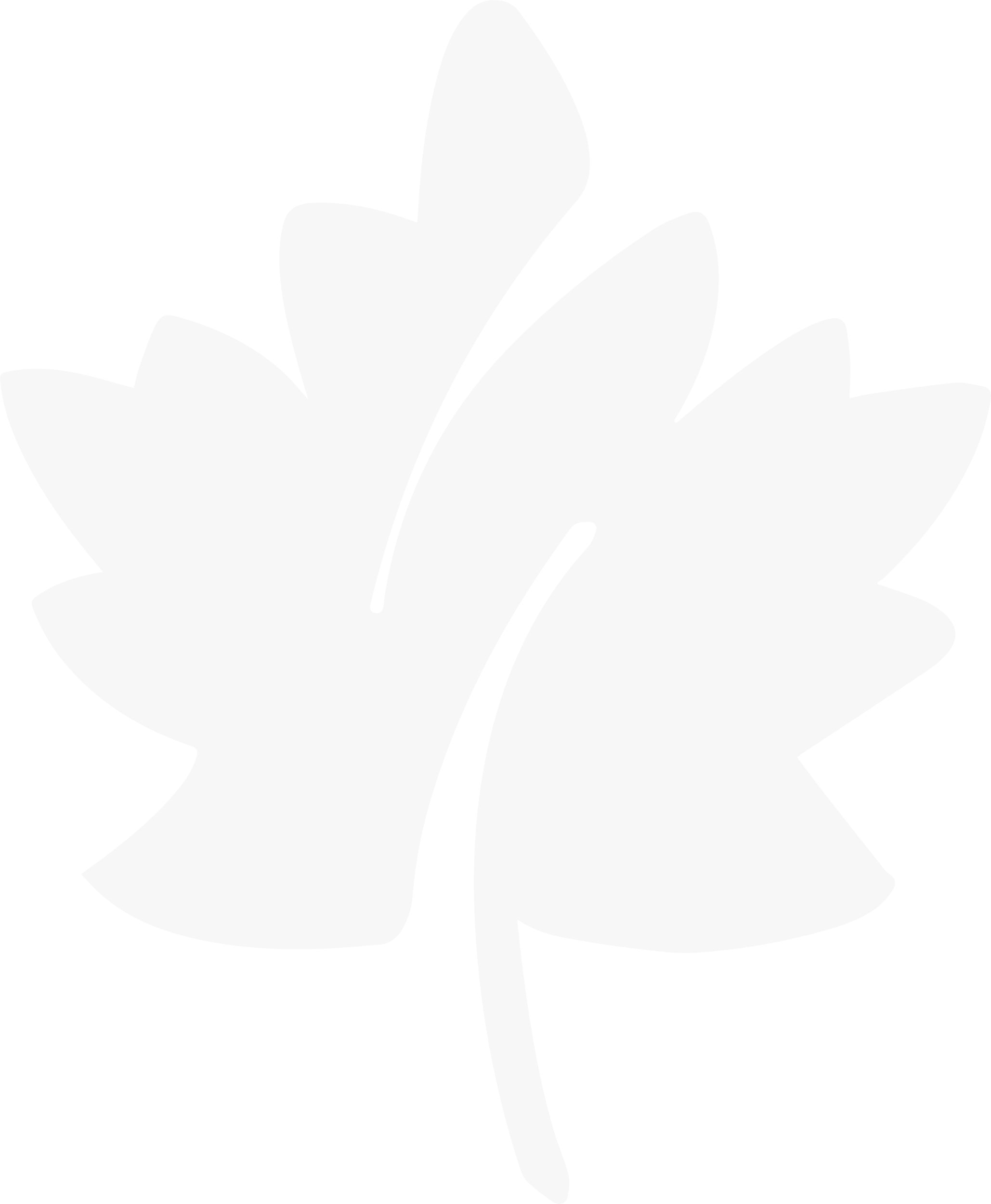 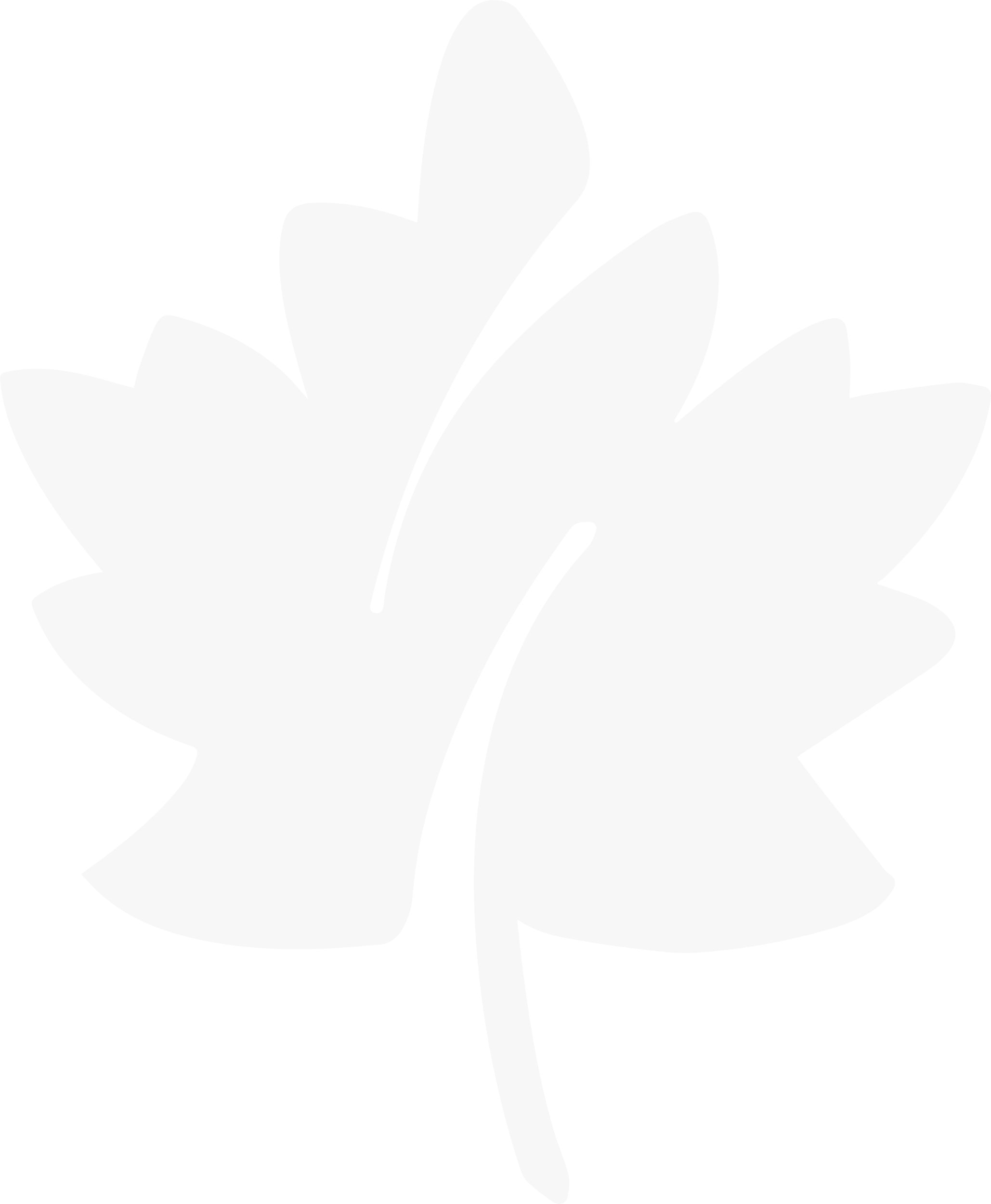 www.canadiancollege.edu.co